1
PROJET
IoT
Réalisé Par :
Baaziz Elmehdi 
Romene Zaynab
Sakis Nour El Houda
Encadré Par : 
Mr Aomar Osmani
2
Plan de la présentation
En quoi consiste Notre Projet ?
Deuxième approche
Introduction
06
01
02
03
04
05
Première approche
Résultats et comparaison
Cadre Du Projet
3
Introduction
01
05
8
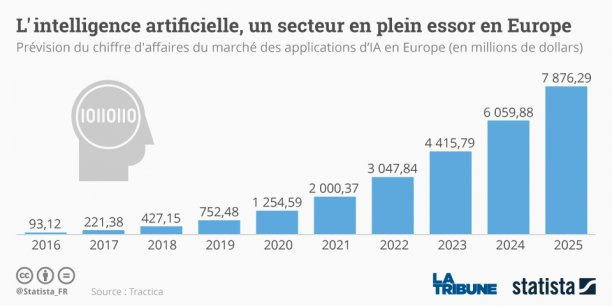 7
Cadre Du Projet
02
04
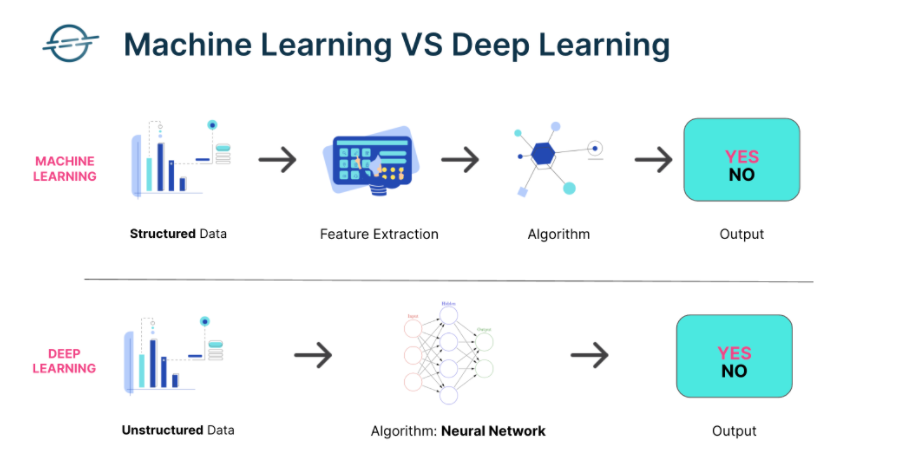 4
Deep Learning
Machine Learning
Données structurées
Base de données Contrôlable
Entraînement par l’humain  nécessaire
Données non structurées
disposer de plus de 100 Millions d'entrées pour donner des résultats fiables 
Apprentissage Autonome
Réseau Neuronal d’algorithmes
5
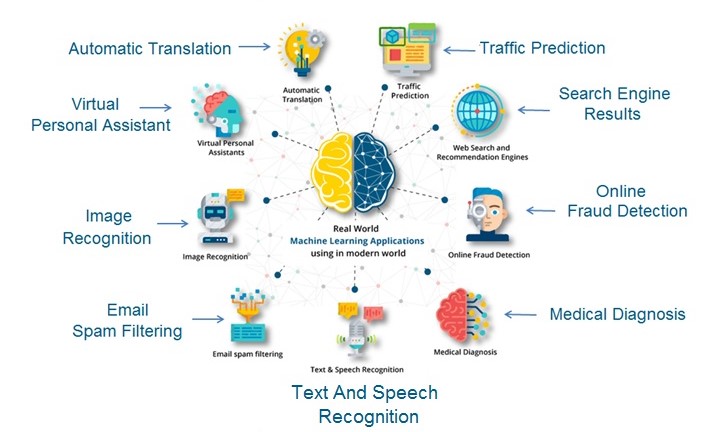 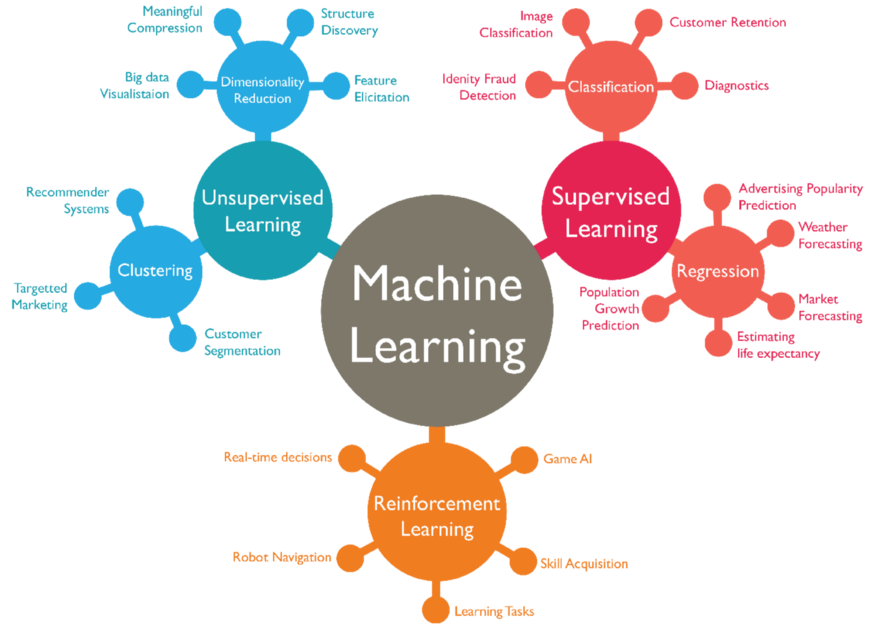 6
9
En quoi consiste Notre Projet ?
03
04
10
Détection
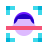 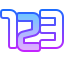 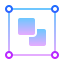 Comptage
Objets
11
Détection et comptage d’objets
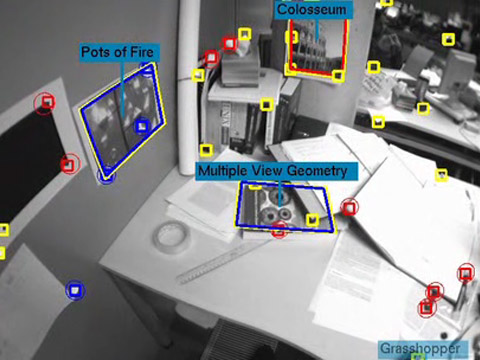 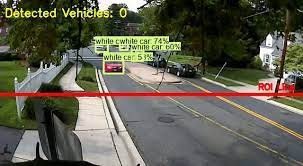 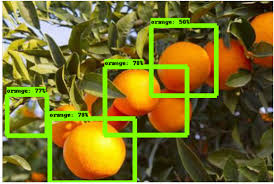 Etapes de Réalisation
12
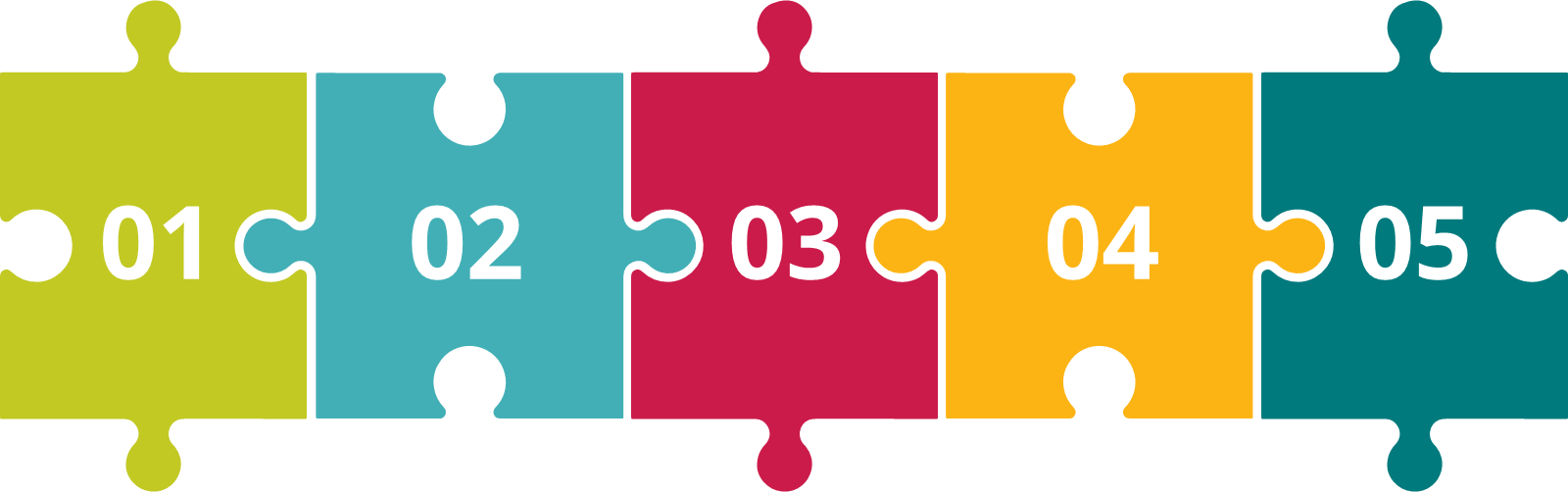 Etape 4: 
Entrainement d’un nouveau modèle et comparaison des résultats
Etape 5: 
Implémentation sur une application Mobile sous Android
Etape3: Reconnaissance et comptage d’objets en Temps Réel
Etape 2 : 
Reconnaissance d’objets sur les vidéos
Etape 1 : 
Reconnaissance d’objets sur les images
13
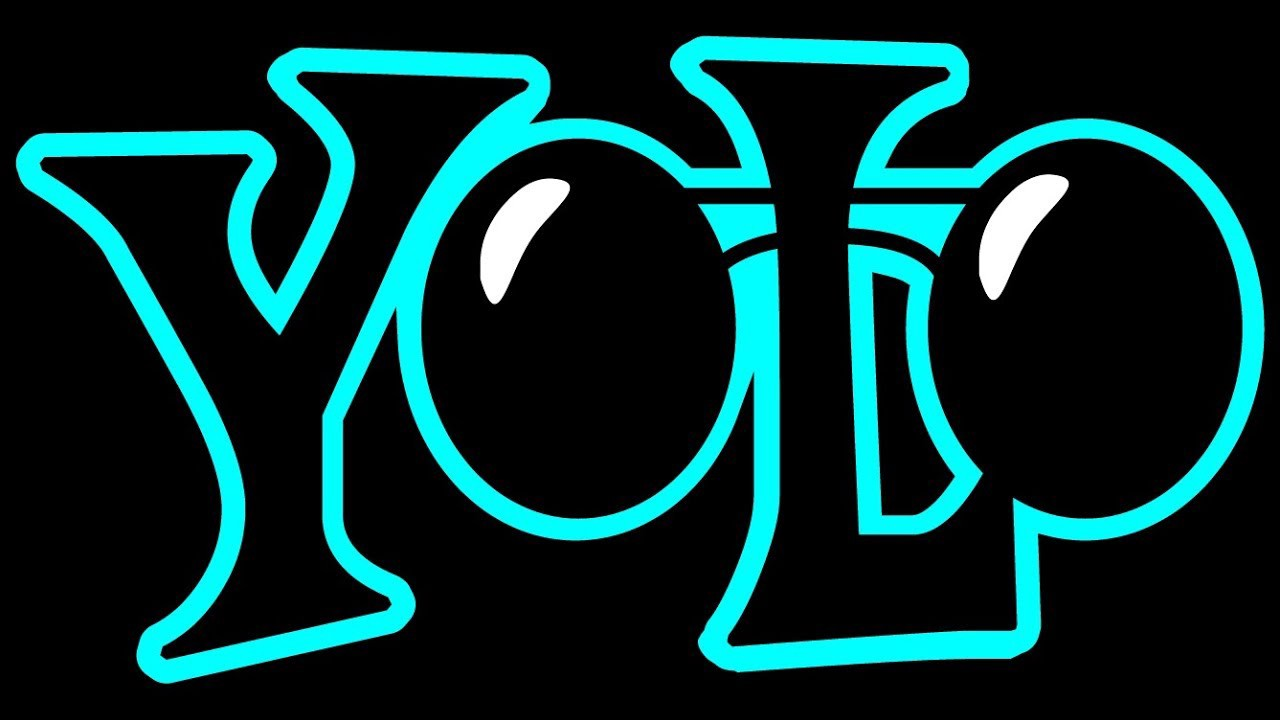 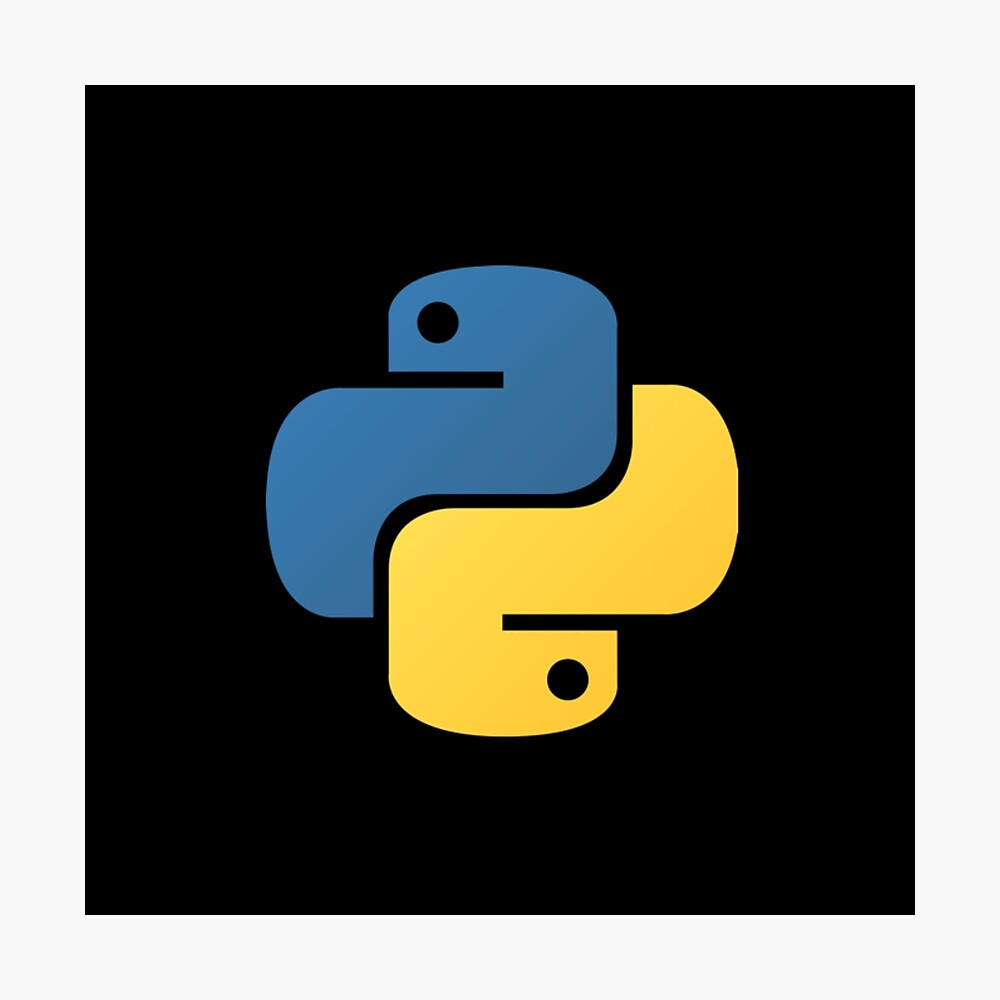 Première approche
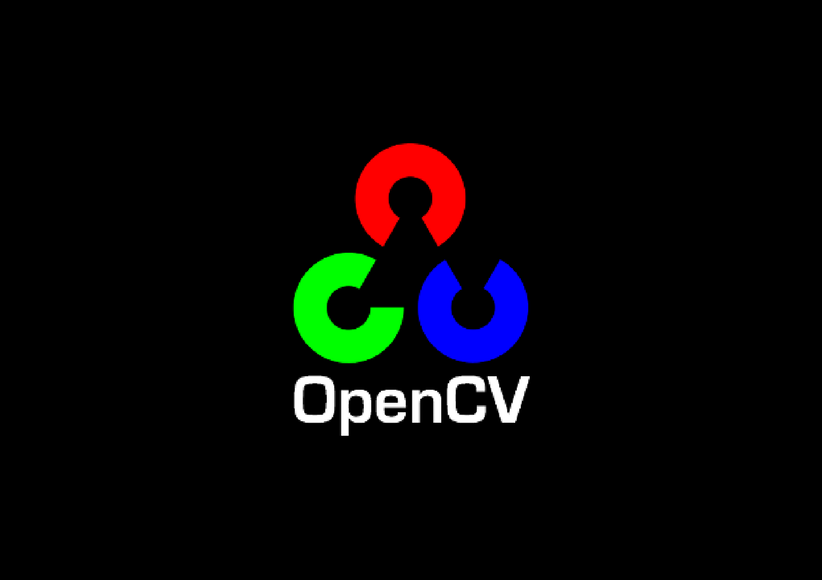 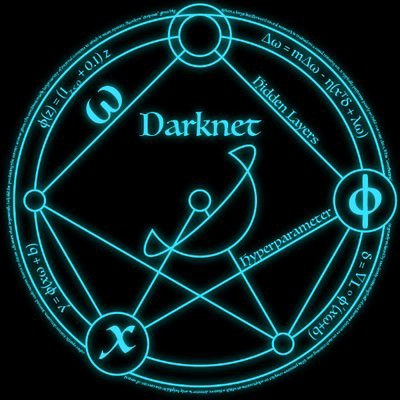 04
14
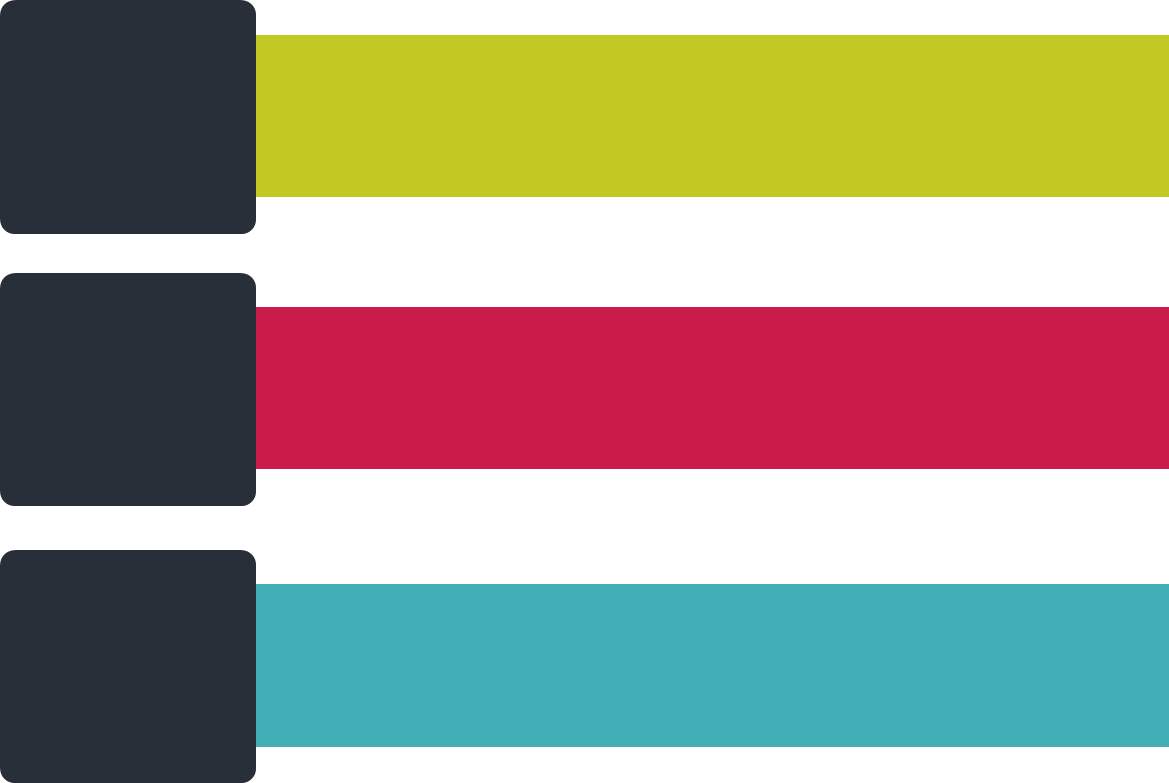 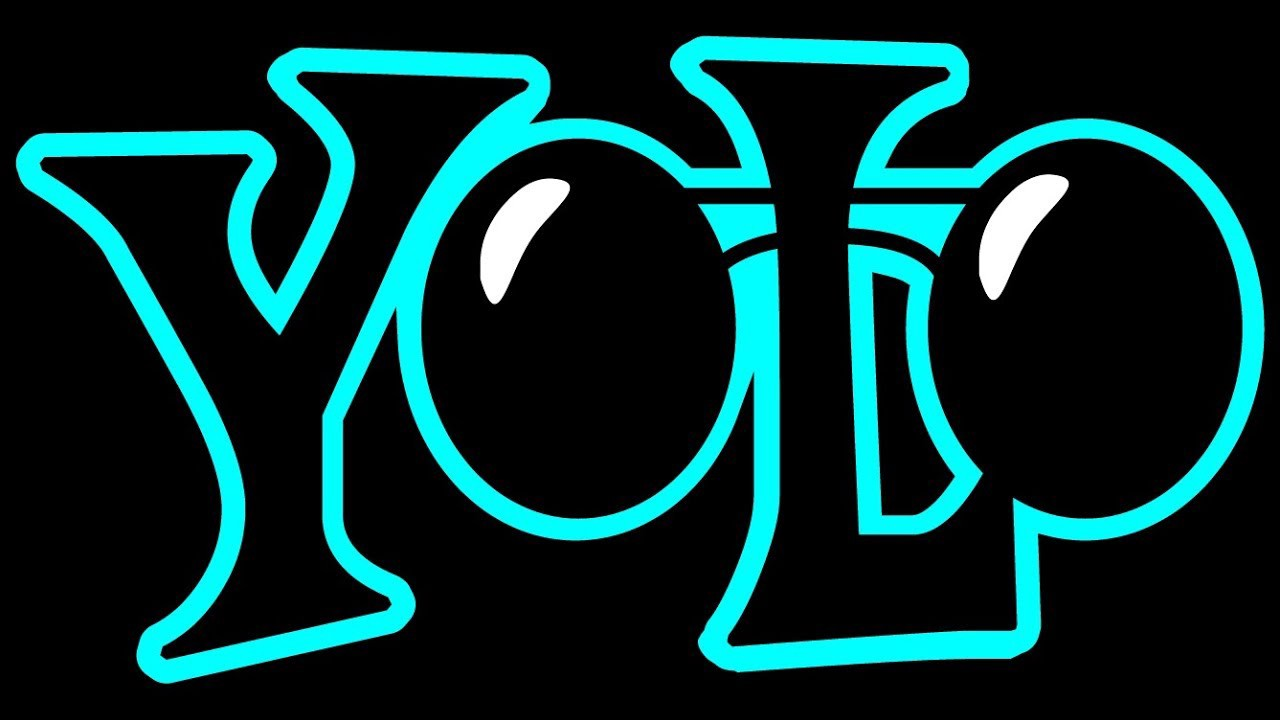 un algorithme de détection d'objets en temps réel
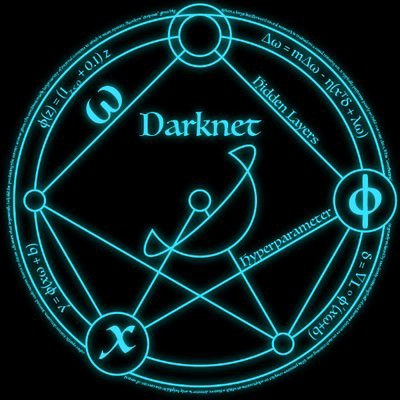 un réseau neuronal
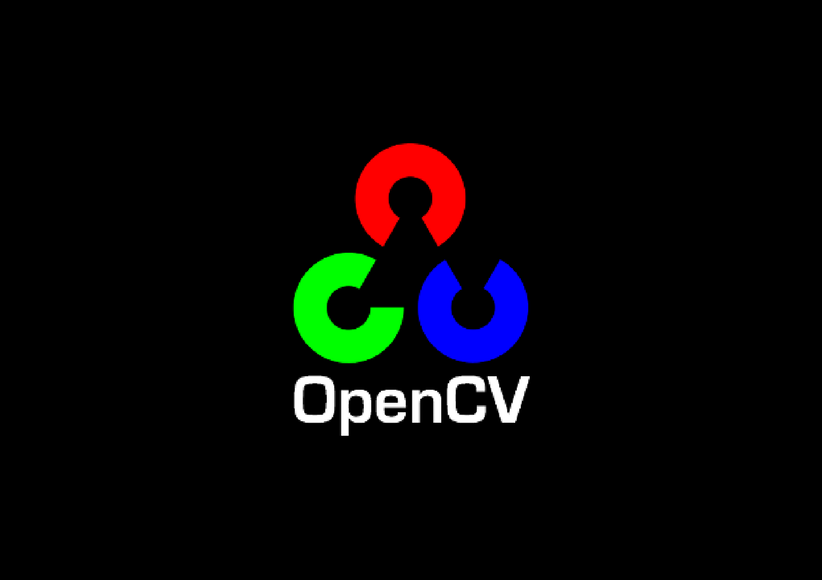 une bibliothèque graphique libre spécialisée dans le traitement d'images en temps réel
15
Modèle pré entrainé
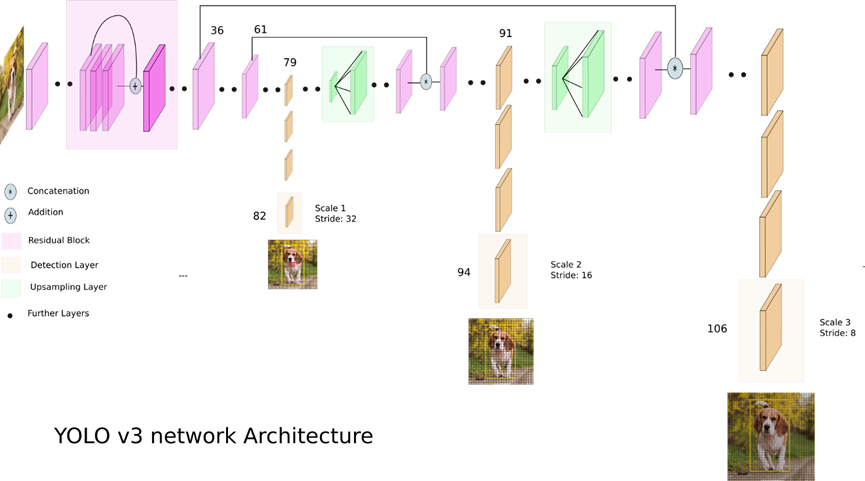 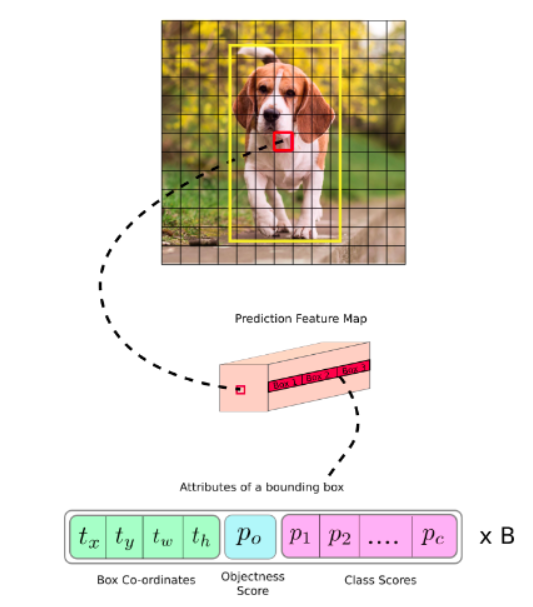 16
17
Base pré définie:
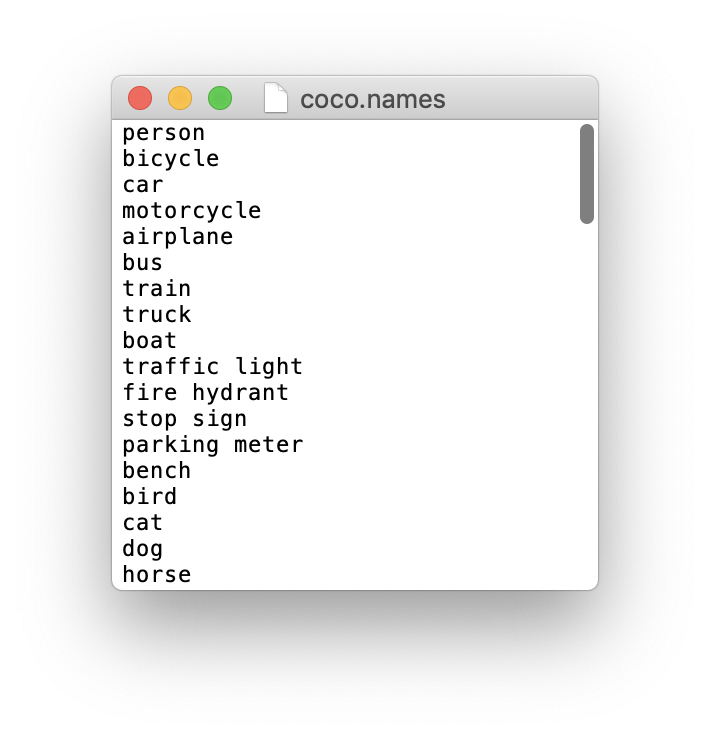 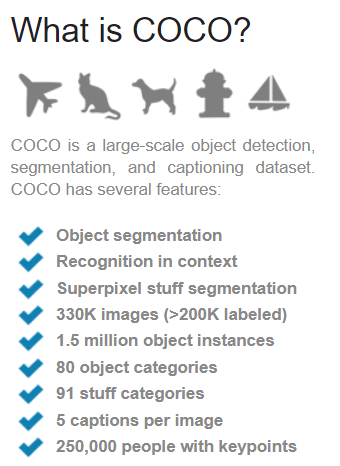 18
Cycle de traitement:
Collection des images à partir de la caméra  (Frame par Frame), et extraire les couches caractéristique
Pour chaque objet on dessine un boxe, avec la valeur de prédiction et le comptage correspondant
While True
Dessiner les boxes sur les objets dans chaque couche caractéristique.
Élimination des boxes qui se chevauchent , et conserver le reste.
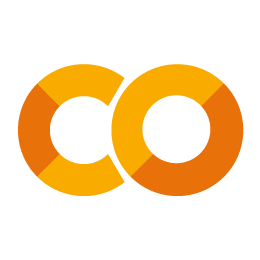 19
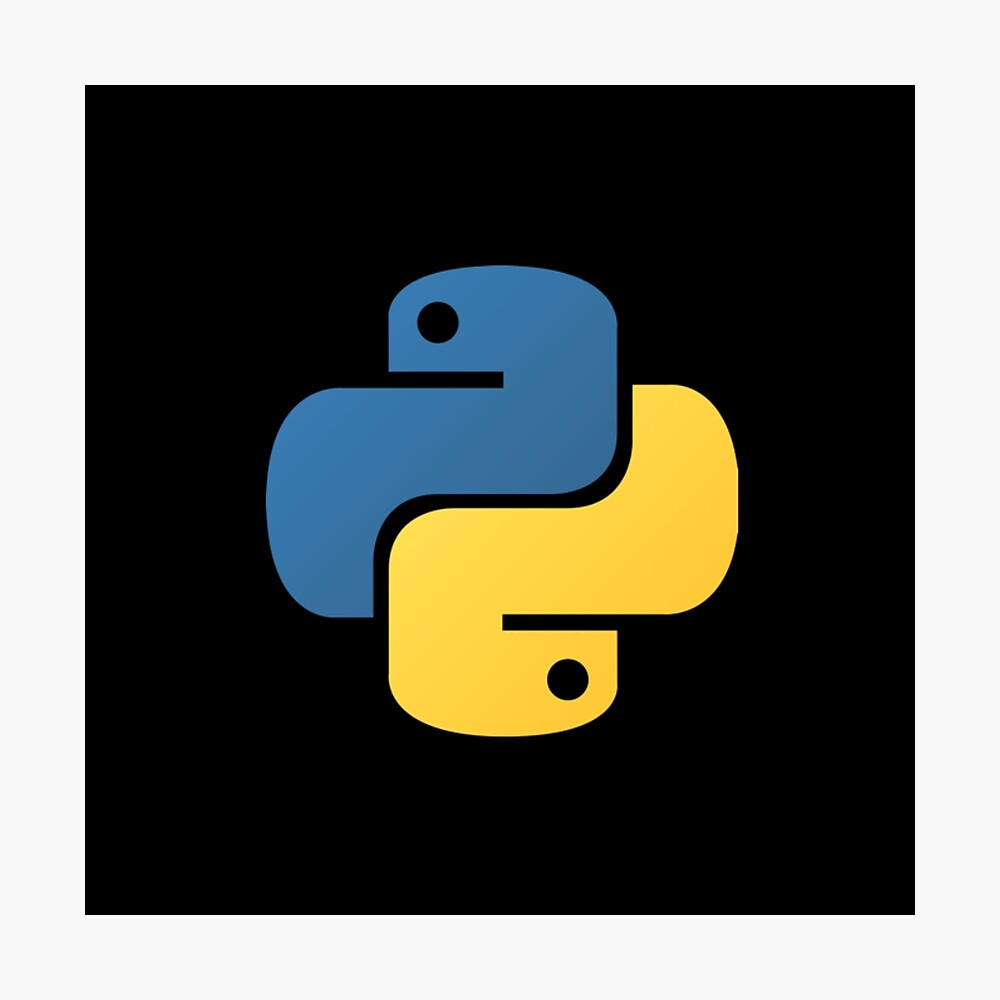 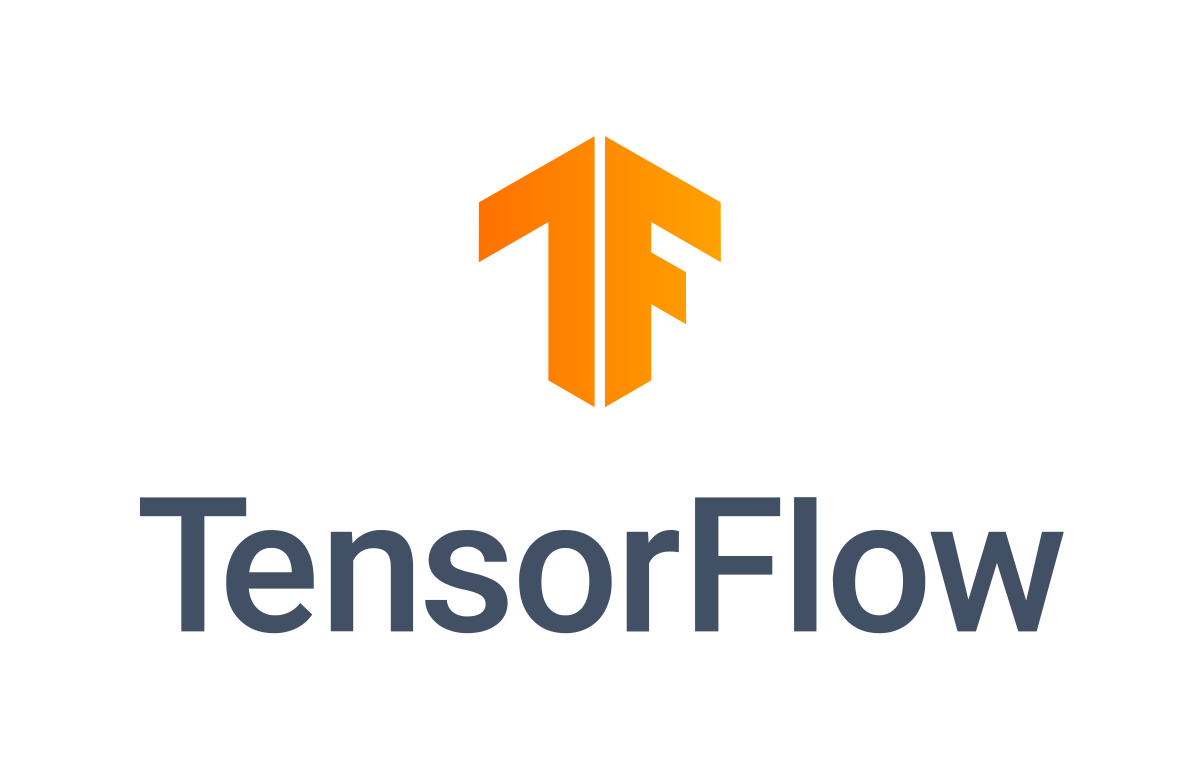 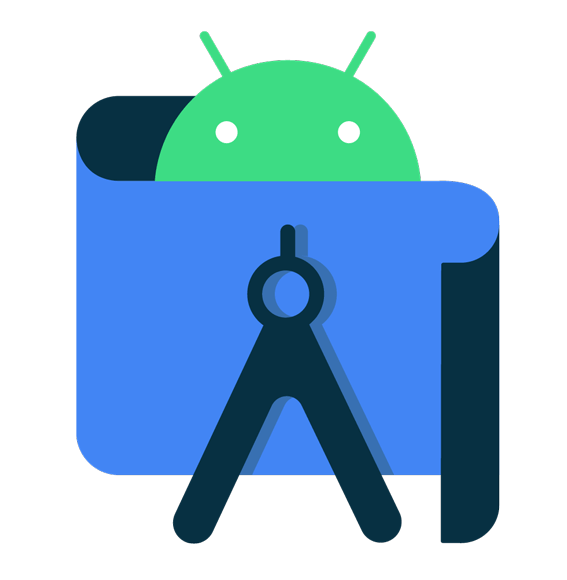 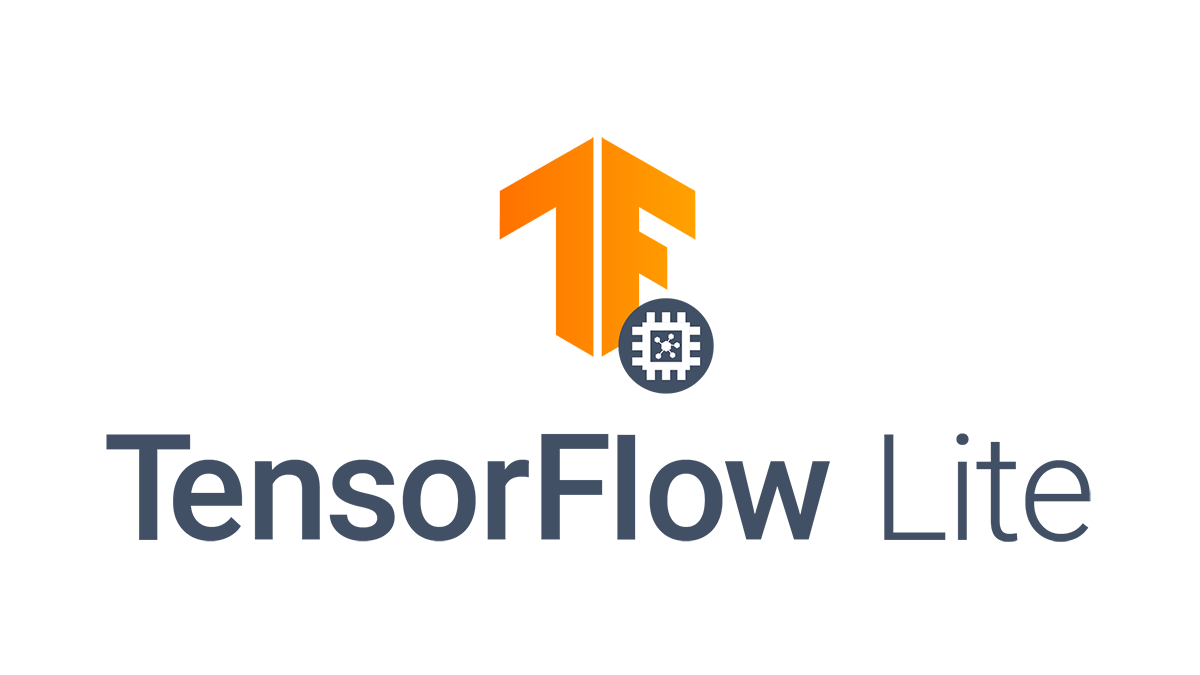 Deuxième approche
05
20
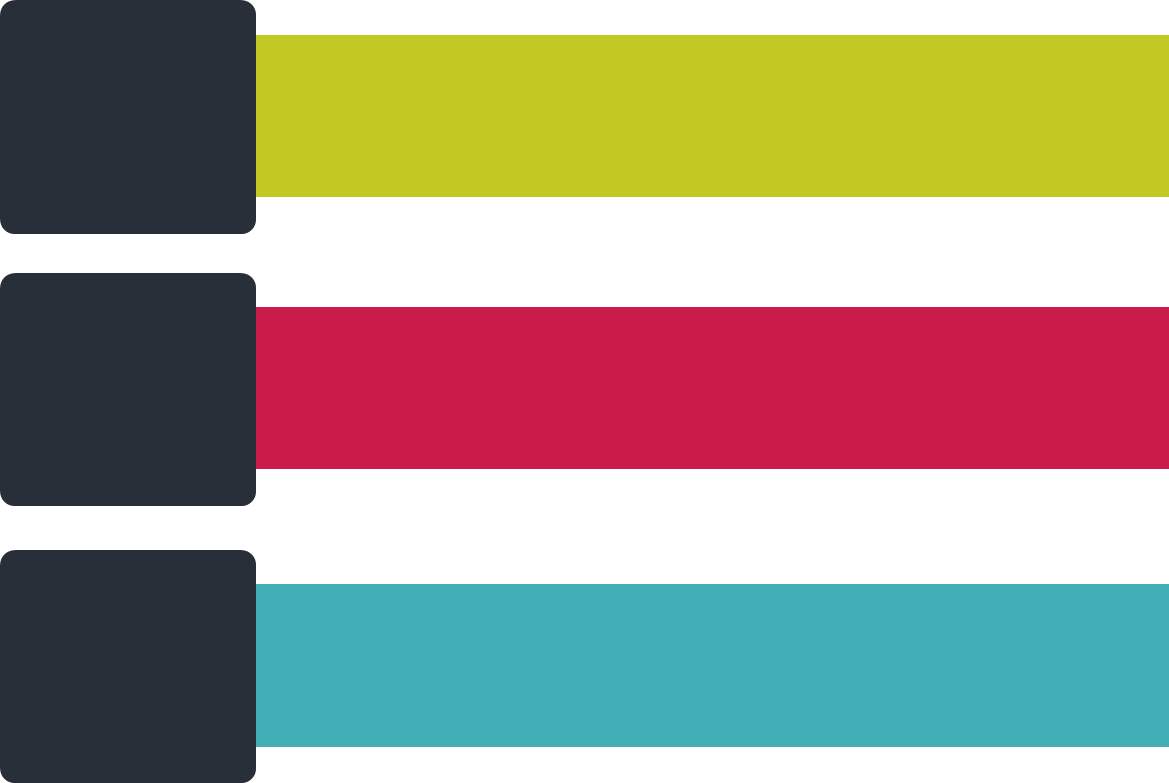 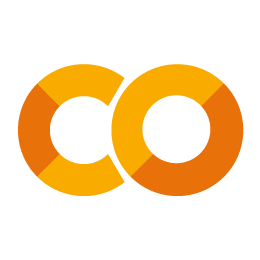 Un environnement particulièrement adapté au machine learning
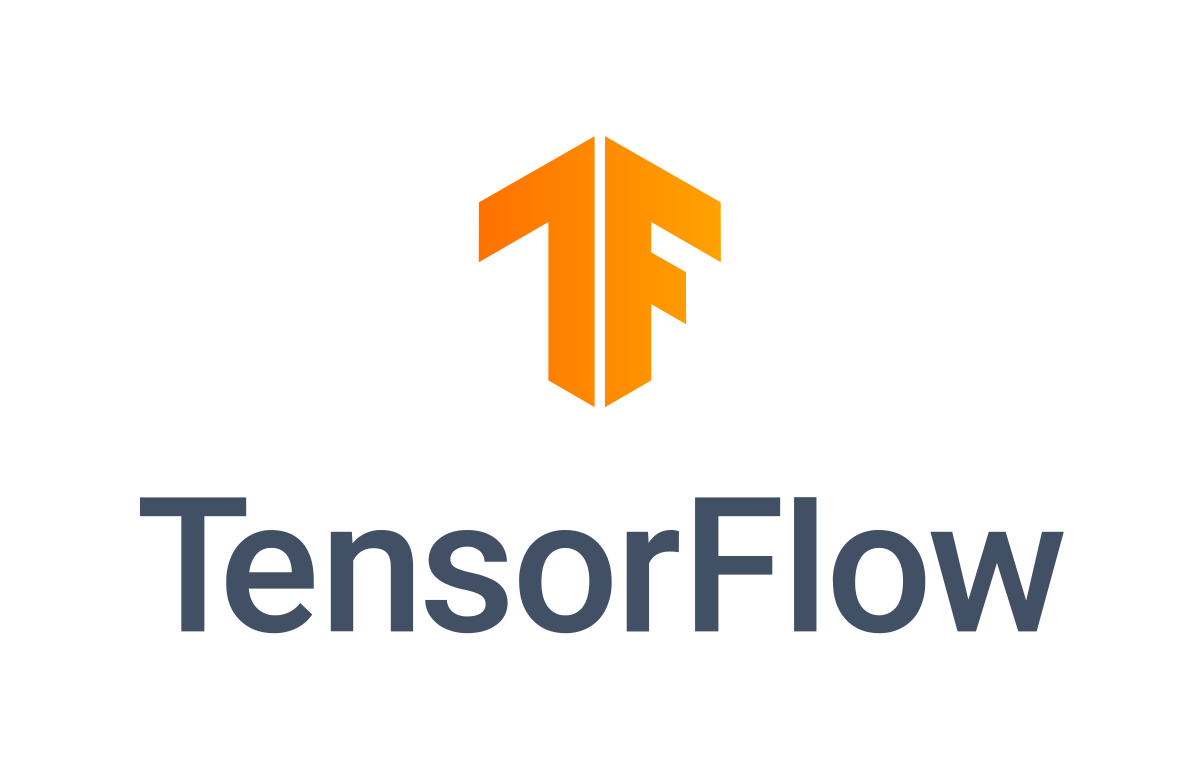 Un outil open source d'apprentissage automatique développé par Google
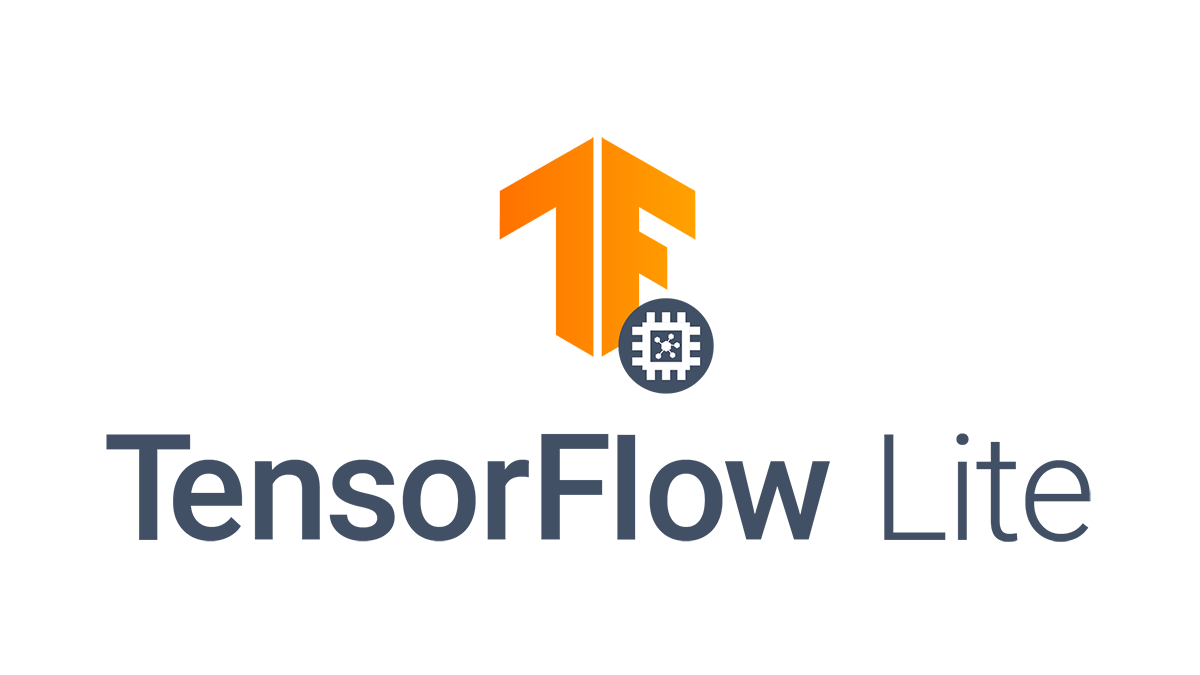 Un framework d'apprentissage en profondeur open source pour les Edge Devices
22
Préparation de notre base de données:
1
2
3
Prise des photos
Labellisation
4
Génération des fichiers xml
5
Entrainement du modèle
Récupération du fichier tflite
23
Application Mobile :
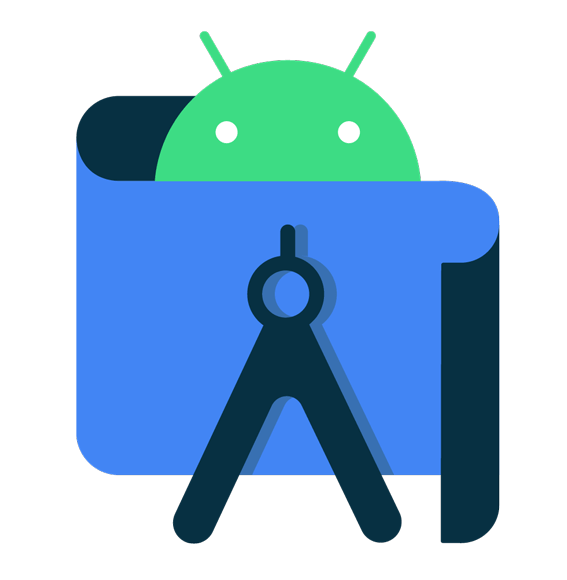 Développée sous Android Studio , permet de reconnaître les objets entraîner sous Tensorflow à partir d’images prises depuis le téléphone
24
Résultats et comparaison
06
25
Résultat approche 1 :
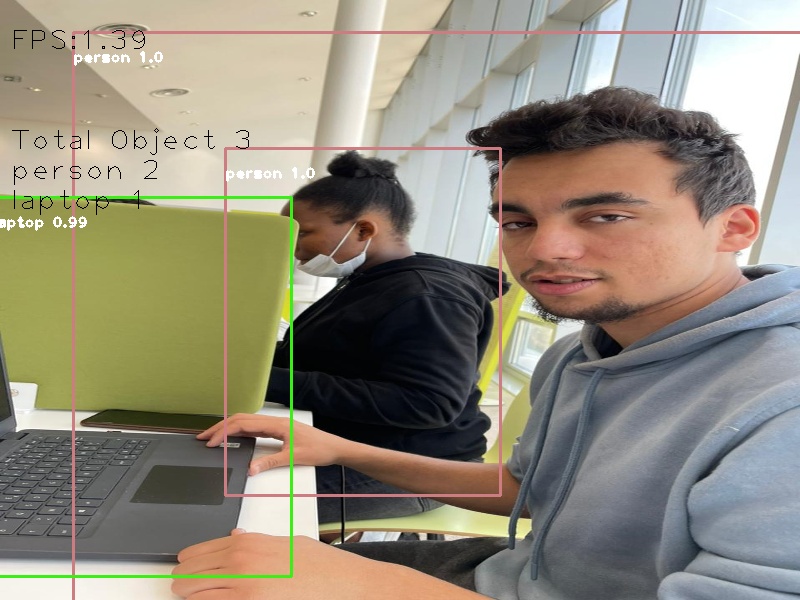 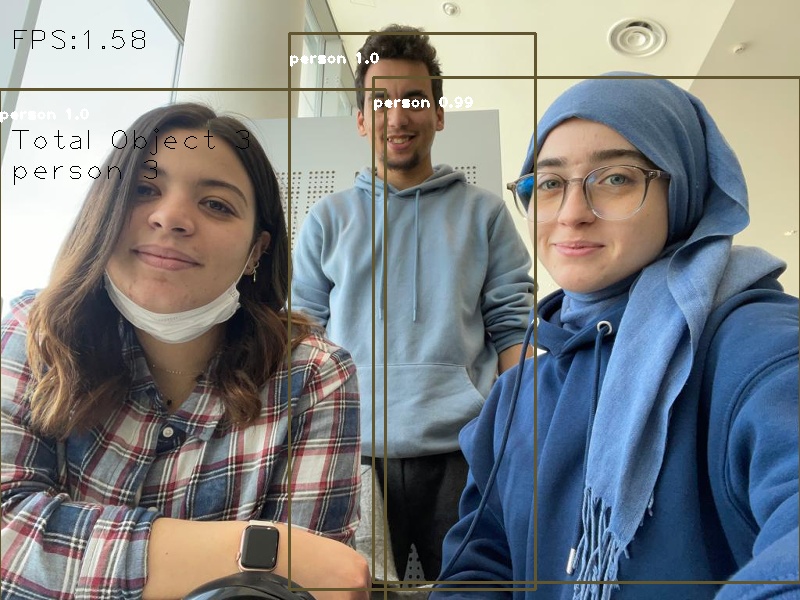 Résultat approche 2 :
26
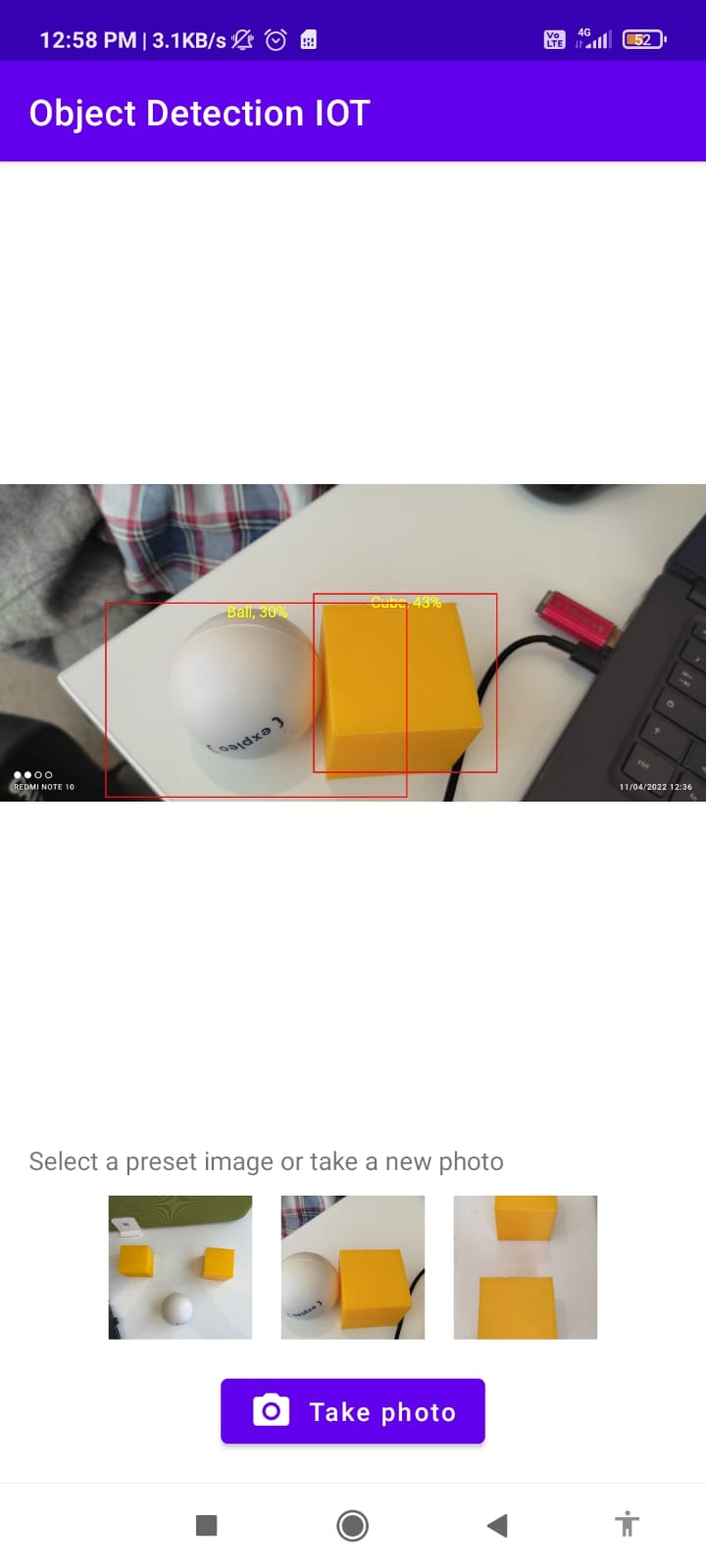 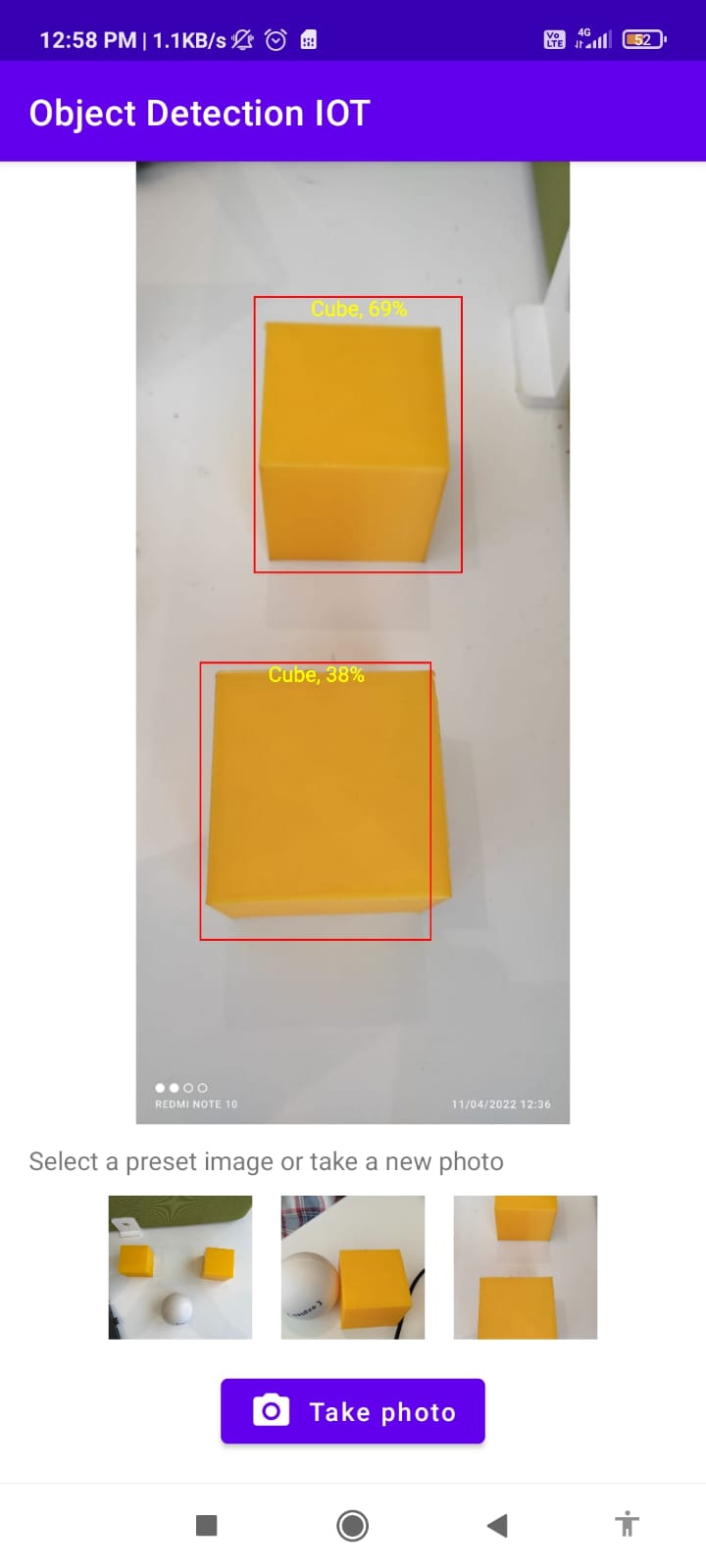 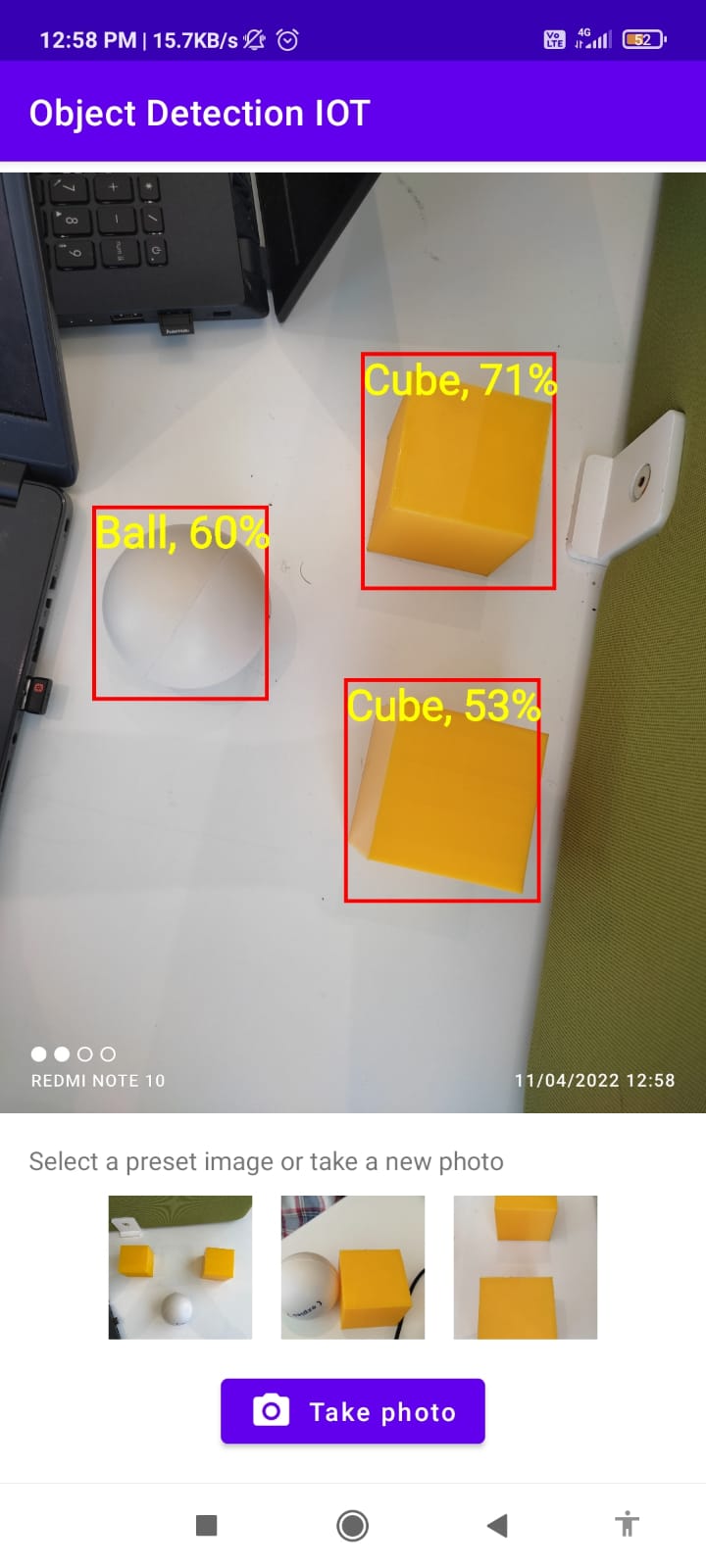 27
Comparaison des deux approches  et conclusion:
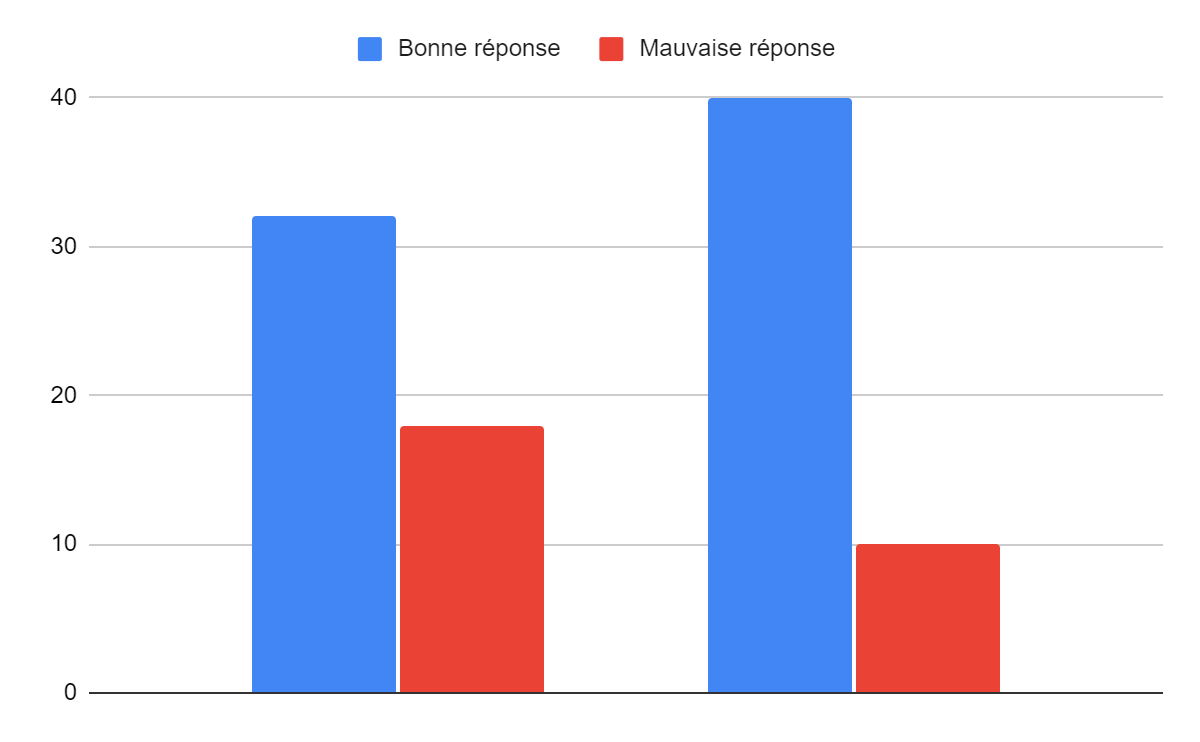 Approche1
Approche2
28
Merci Pour Votre Attention